Wexford County Council Climate Action Event1st June 2023Theme 3: Transport
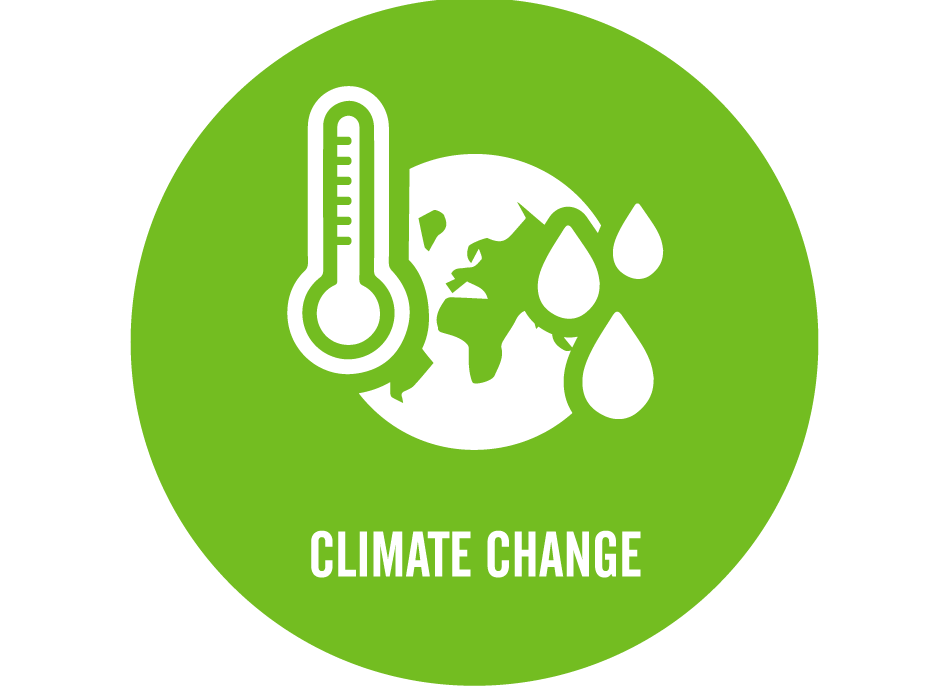 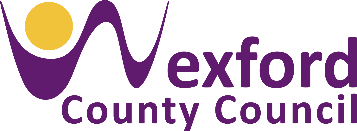 1
Wexford County Council Fleet
Comprising 288 Units

Made up of
Light Goods Vehicles
Heavy Goods Vehicles and 
Specialised plant & machinery
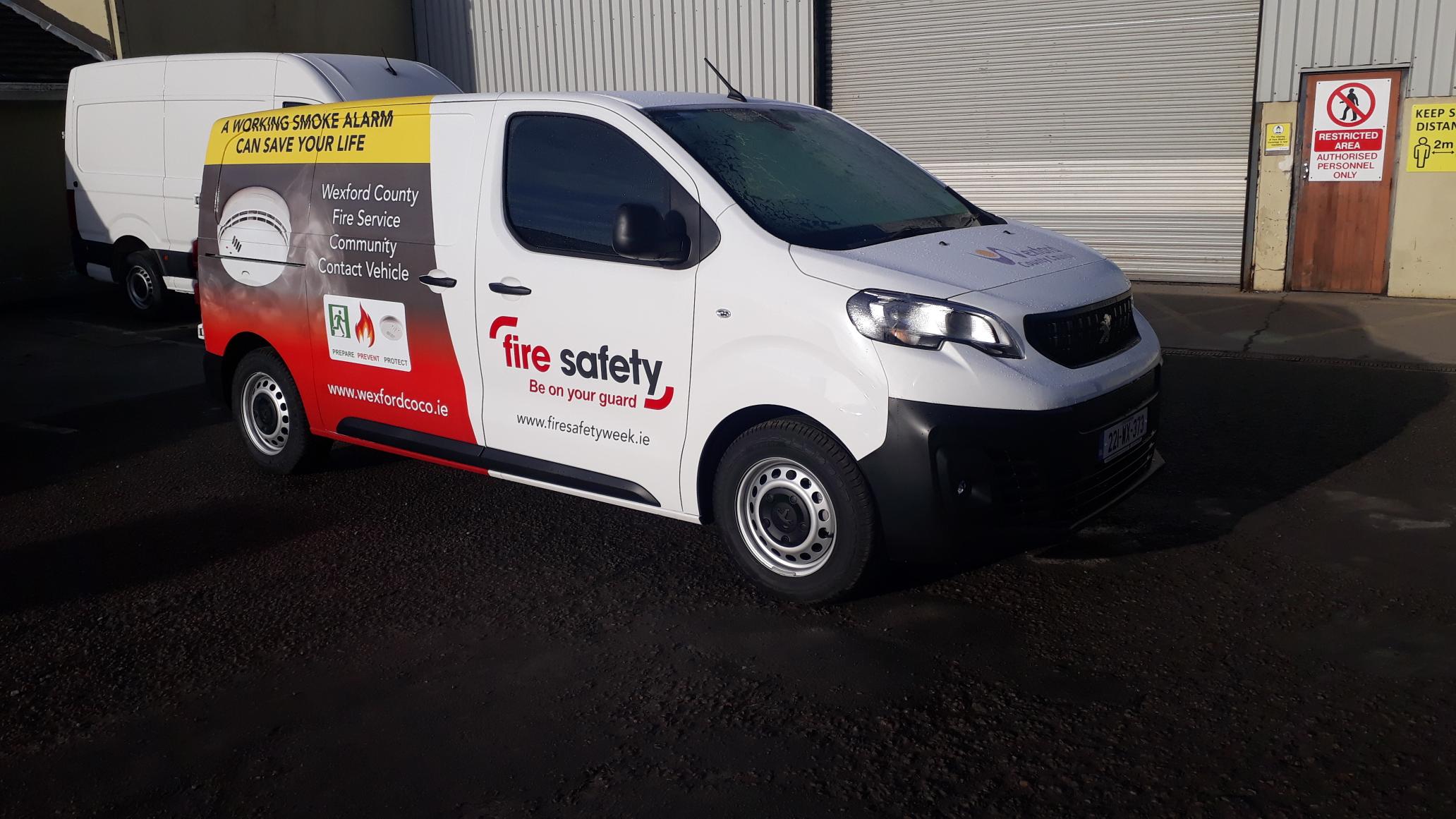 2
[Speaker Notes: Not all Vehicles are suitable for transition to EVs]
Transition to a Greener Fleet
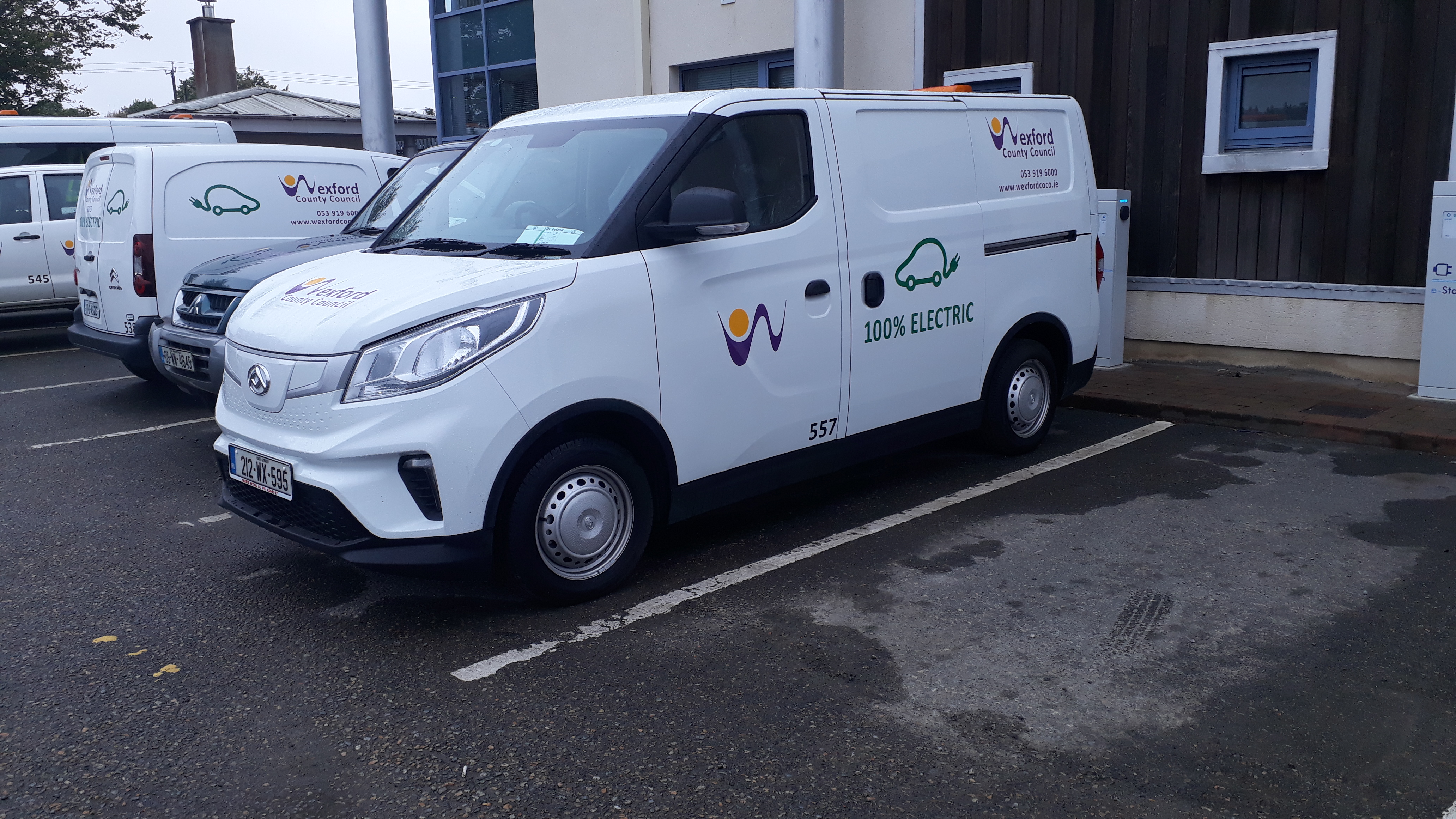 Move WCC’s fleet away from 100% fossil fuelled model 
Transition as many of the LGV fleet to EV’s as possible 
Investigate using HVO (HydroTreated Vegetable Oil) as a direct replacement for Road Diesel as an interim
3
[Speaker Notes: Replace Light goods vehicles that are suitable to EVs

Much of the fleet is heavy goods vehicles or not suitable to change to EVs

Propose to Pilot the use of Hydrotreated vegetable Oil HVO) on Heavy Goods vehicles

HVO can be used as a direct replacement for Diesel]
The Move to EV’s
4 EV commercial vans - 2019 
EV’s now operating in the following sections:
Machinery Yard
Fire Service
Water Services
Environment Section (Community Warden)
Environment Section (Kilmore Quay Harbour)
County Hall
Wexford Borough
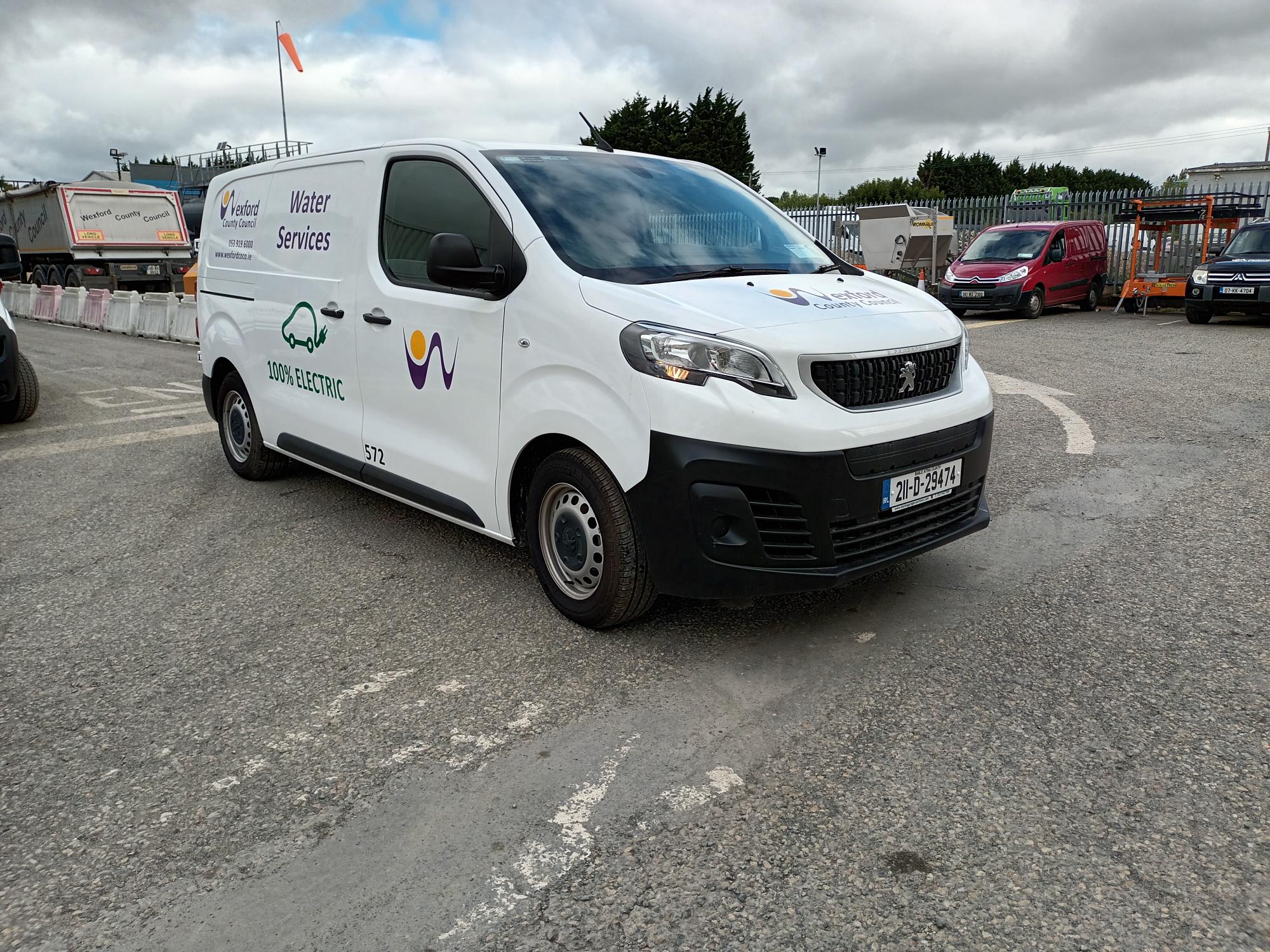 4
[Speaker Notes: Our journey started in 2019 when 4 commercial EVs were purchased

We are continuing to explore what vehicles in the various sections are suitable to  transition to EVS

Replace the Diesel street sweeper in Wexford town to Electric sweeper]
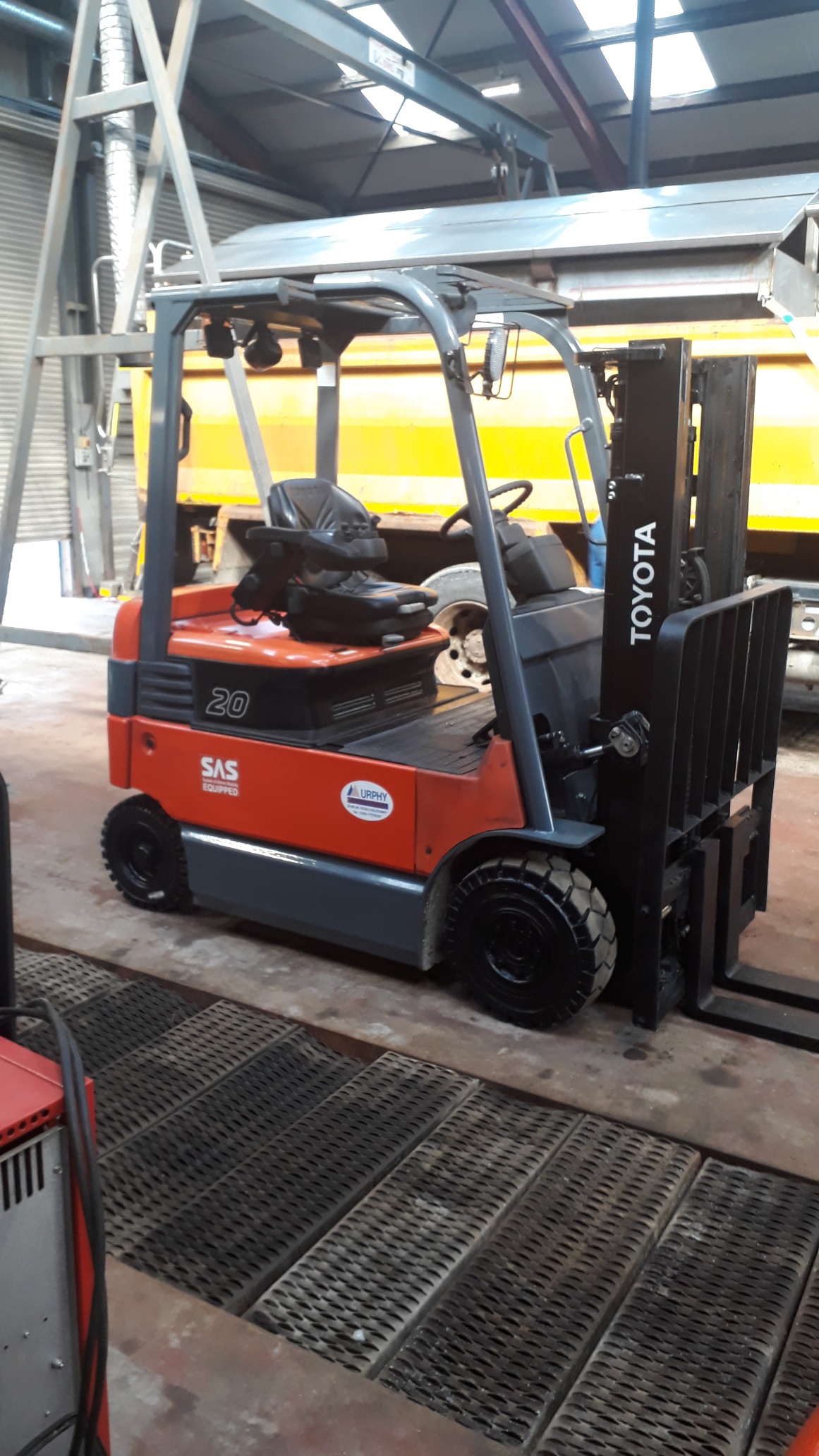 WCC EV fleet 

11 EV vans 

3 Electric Forklifts in CAS 

1 Electric Sweeper – Wexford Town
5
[Speaker Notes: As a “rural” Local Authority, WCC a pace-setting LA in the transition to EV’s.

Potential to transition up to 30 to 40 units in WCC’s fleet to EVs which will help towards our CO2 reduction by 2030

Nearly 14% of the fleet over the next few years]
Examples of our EV Fleet
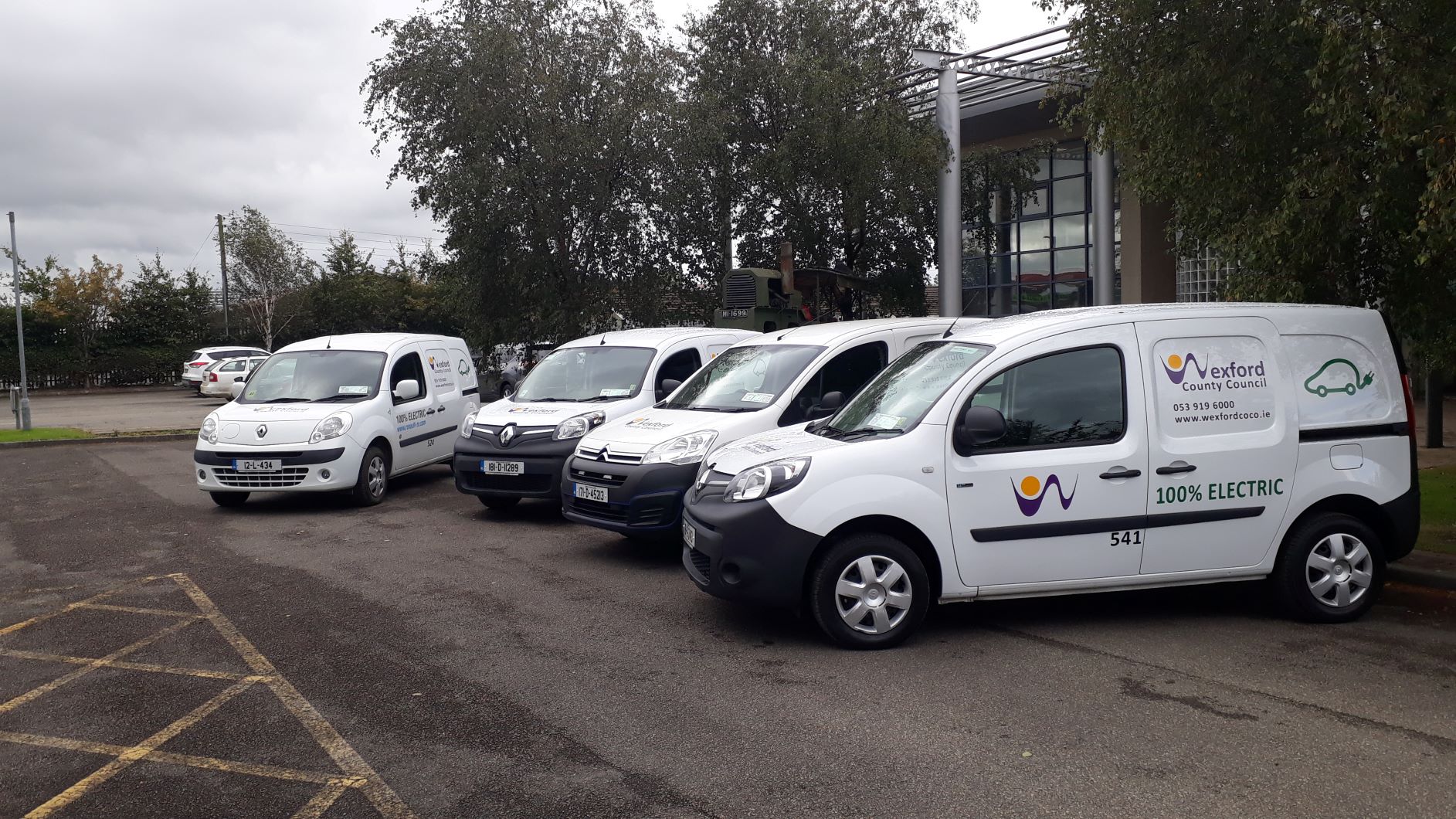 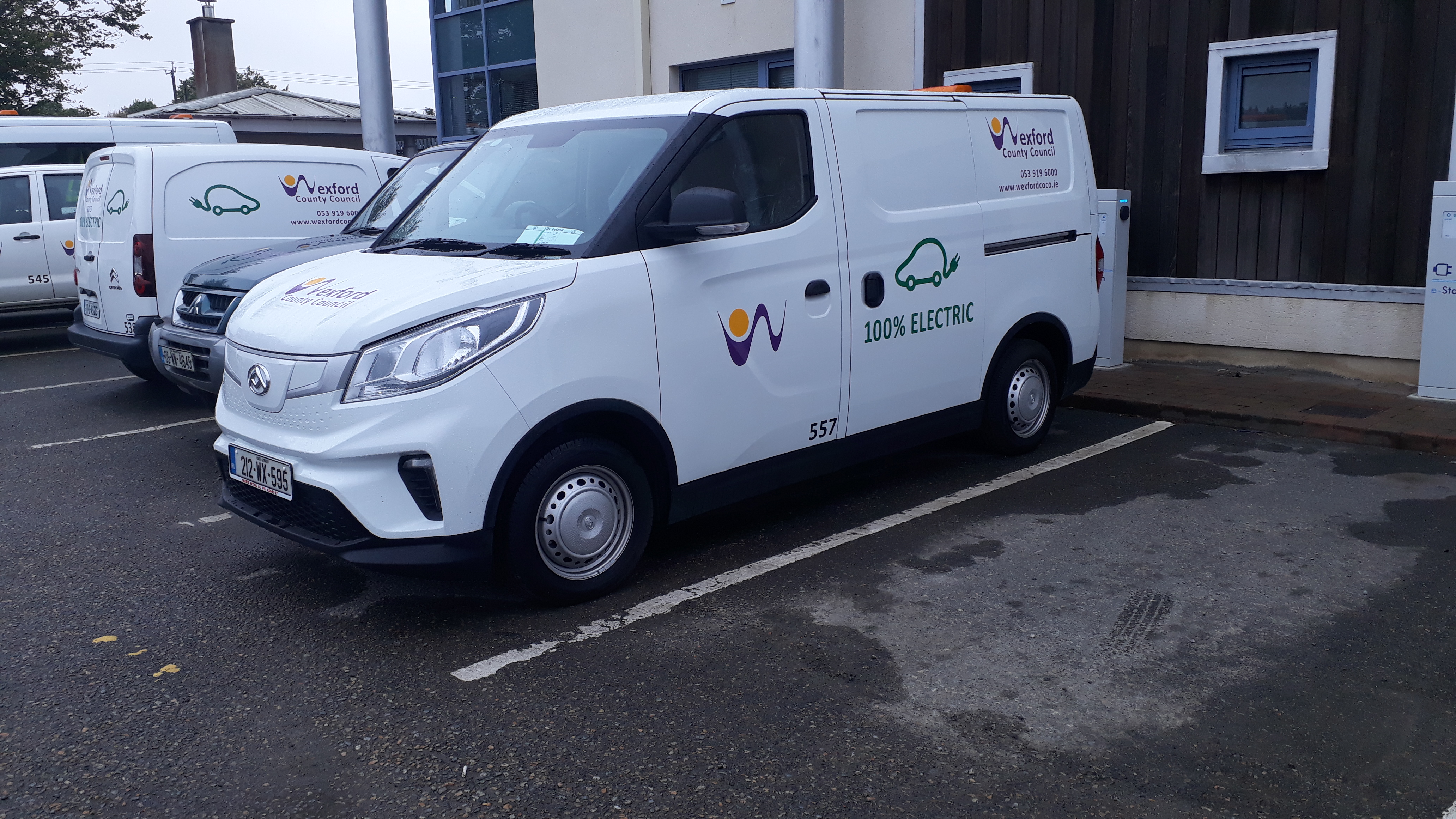 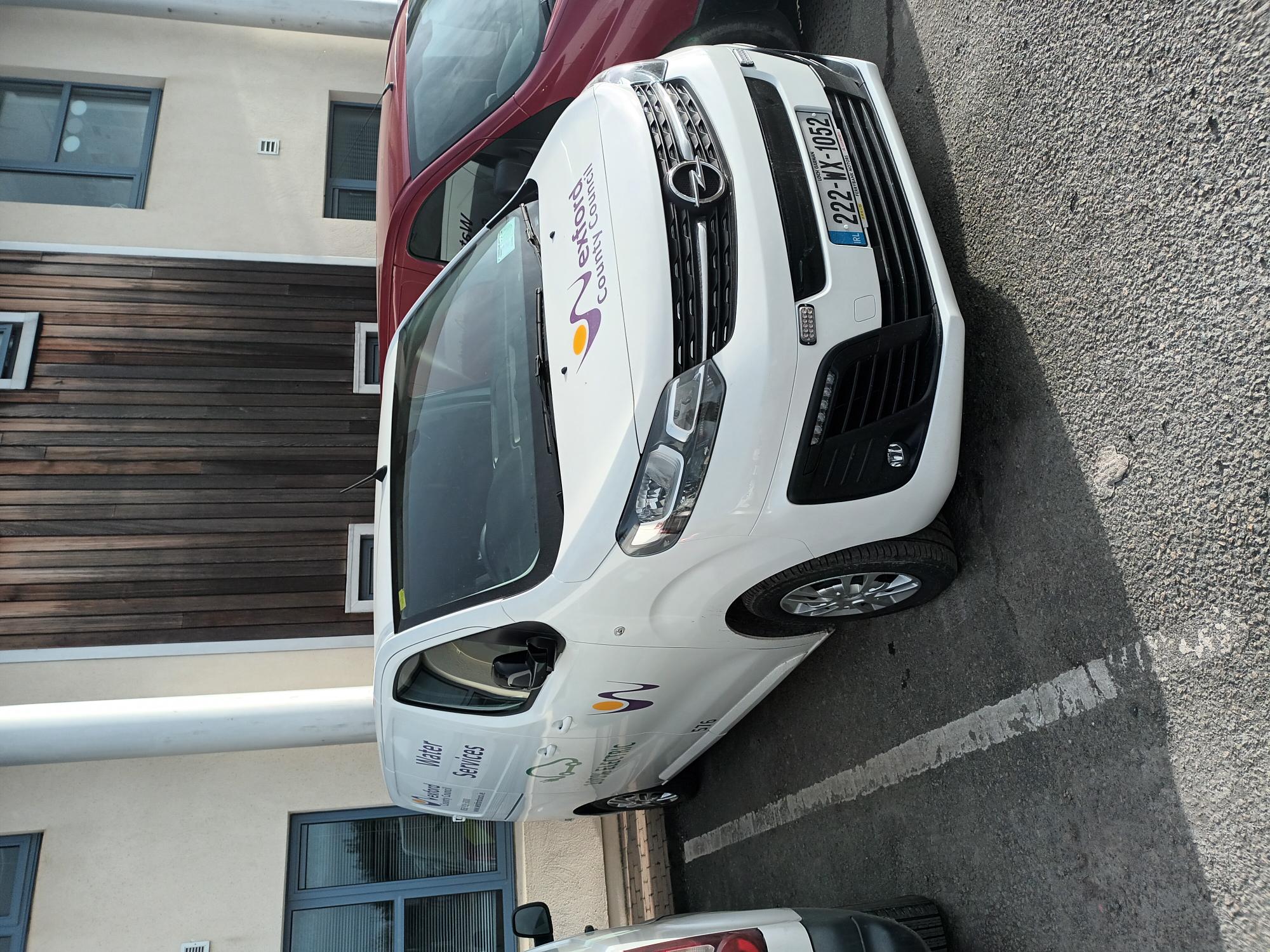 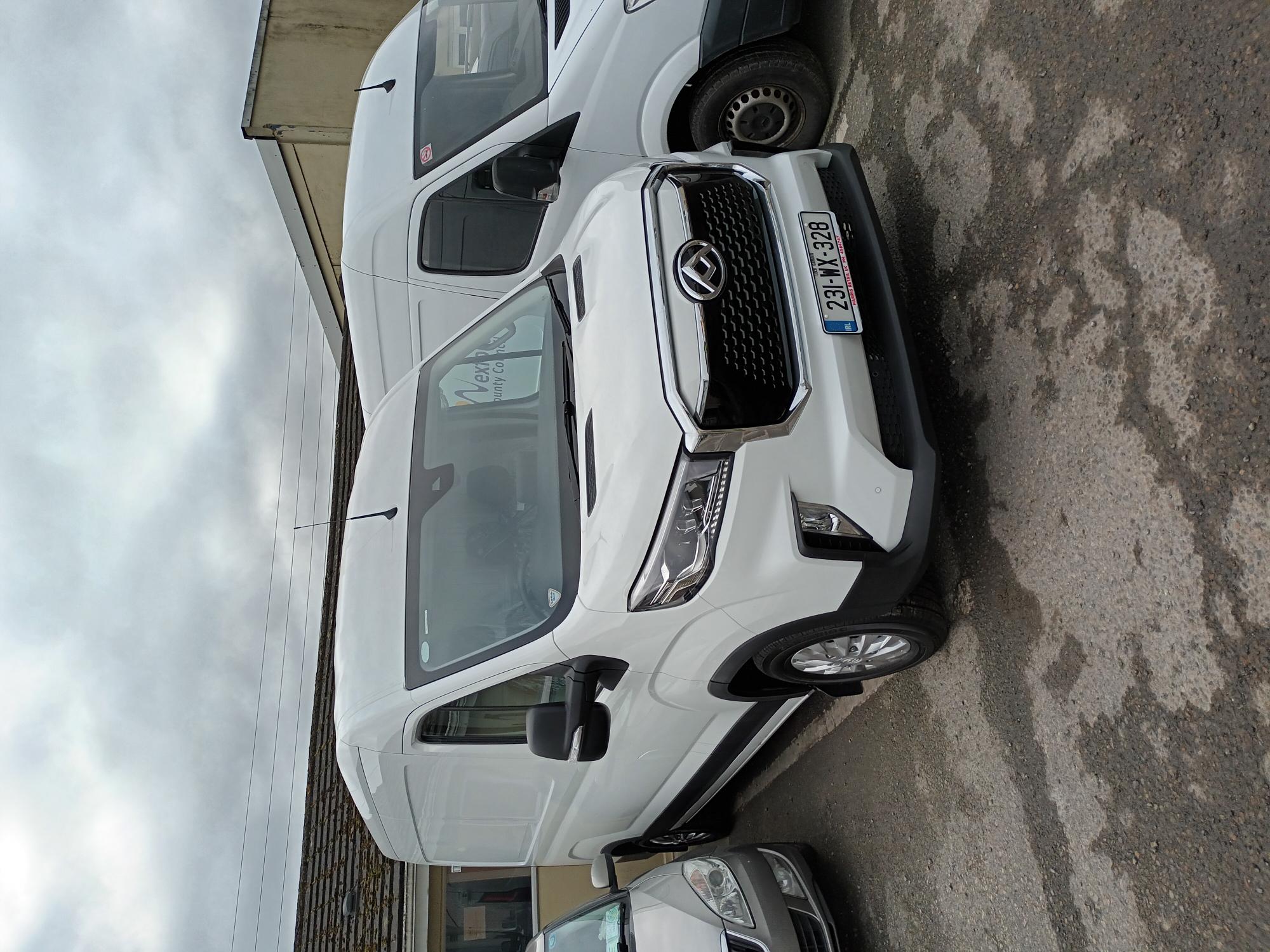 6
€3.28 million Funding
Active Travel
[Speaker Notes: €3.28 million allocated for Active travel initiatives in Wexford for 2023

These initiatives are to make it safer and easier for people to get around on foot or by bike

1.5 million allocated to Newtown Road Pathfinder scheme

Safe Routes to School Programme will continue]
Bolt Bikes
Launched May 2023
[Speaker Notes: floating E Bike sharing service 
trial basis for one year
Wexford town
Launched in May 2023
Initially 50 bikes 
parking controlled through GPS
designated and identifiable virtual parking bays 
No need for bike parking infrastructure 
flexibility on moving parking locations]
Thank You
9